技術　3年
計測・制御の基本
本時のねらい
「コンピュータ制御の機器が目的の仕事をするためには、状況を知る機能、判断する機能、仕事をする機能が必要であることを理解する。」
「人の行動と対応させながら、それぞれの機能を説明できる。」
「身の回りにある制御・計測システムの例を挙げ、働きの３つの部分について考えることができる。」
機器をコンピュータで制御するためには
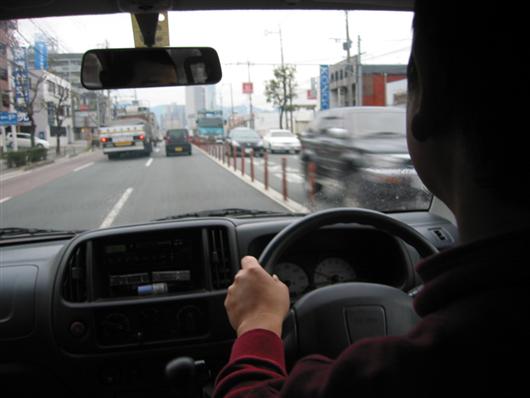 道が混んでるなー。
あの信号が今赤になった。
スピードを少し落とそう。
人の
場合
まわりの状況や機器の状態を計測する部分
計測された情報などをふまえて総合的に判断し，命令を出す部分
命令によって仕事をする部分
人と制御システムを比較すると・・・
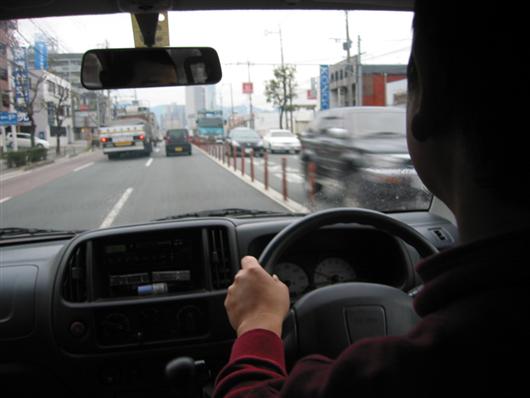 道が混んでるなー。
あの信号が今赤になった。
スピードを少し落とそう。
人
間
感覚

見る・聞く
頭脳
情報を判断して命令
神経系
情報を頭脳に伝達
神経系

命令を伝達
手足

動作する
制
御
シ
ス
テ
ム
アクチュエータ
動作
インターフェイス
信号の変換
センサー

状況の計測
インターフェイス
信号の変換
コンピュータ

命令・判断
命令によって仕事をする部分
まわりの状況や機器の状態を計測する部分
計測された情報などをふまえて総合的に判断し，命令を出す部分
まわりの状況を知る部分
センサ
物理的・化学的な情報をコンピュータで処理しやすい電気的な情報に変換する。
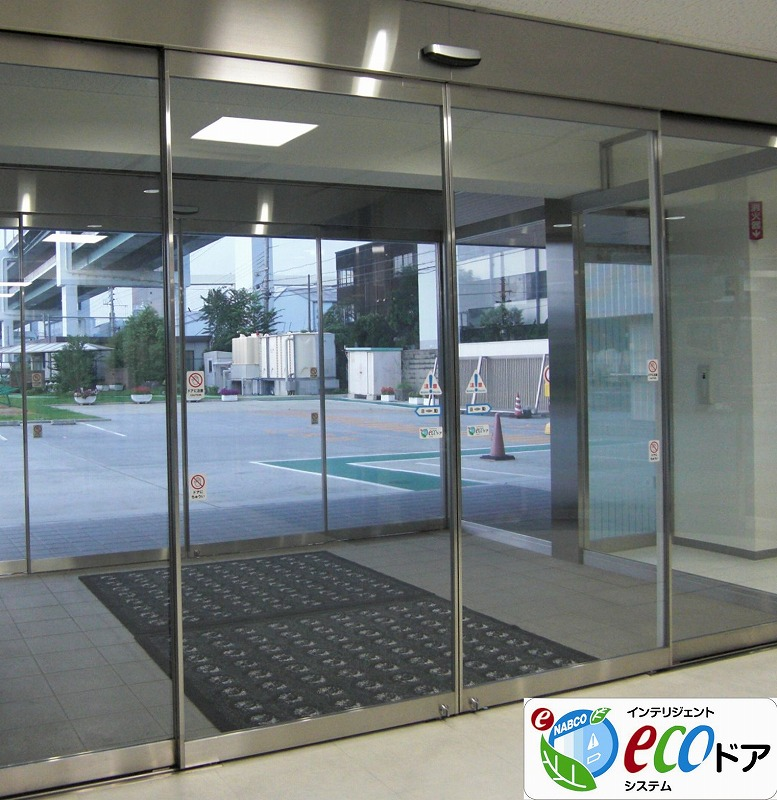 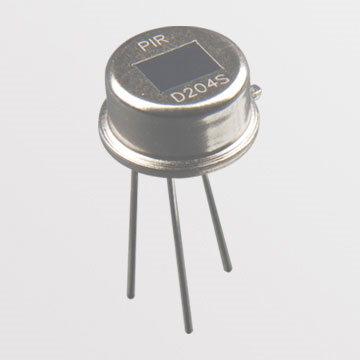 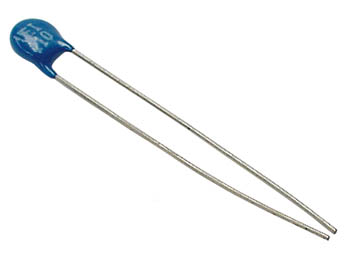 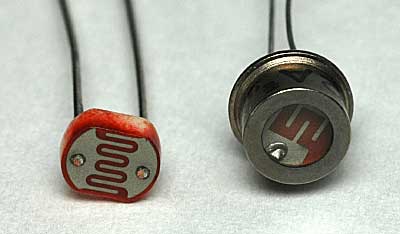 サーミスタ

温度変化を電気抵抗値
に変換する
ＣｄＳ(光導電セル)

光量を電気抵抗値
に変換する
赤外線センサ

赤外線を受光し電気抵抗値
に変換する
判断・命令する部分
コンピュータ
プログラム
・　コンピュータに仕事の内容や手順をあらかじめ書いたもの
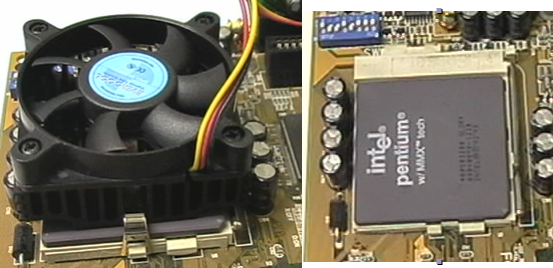 中央演算装置　ＣＰＵ
仕事をする部分
アクチュエータ
・　モータ、シリンダー、ヒータ、電球、ＬＥＤ
　形状記憶合金など
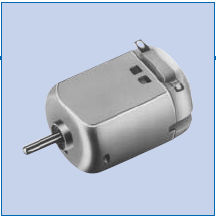 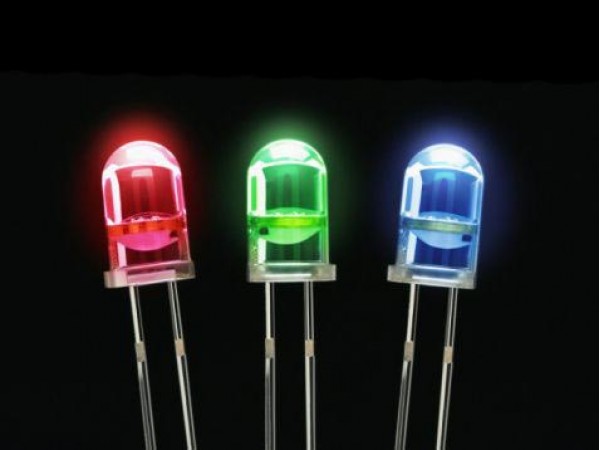 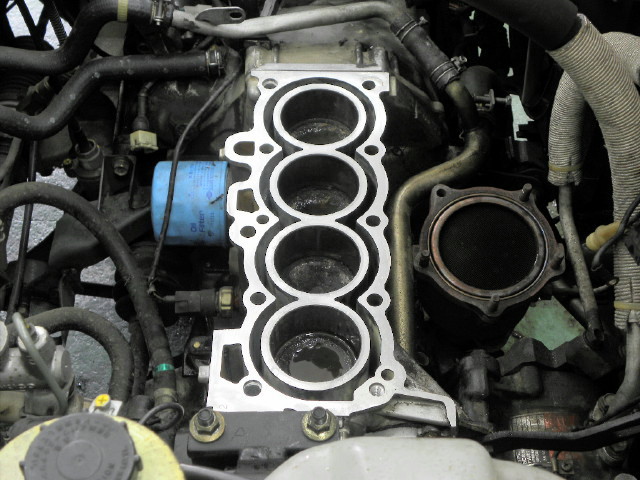 これら３つをつなぎ情報を伝える
インタフェース
・　センサからの情報を判断・命令するコンピュー　タに伝える。
・　コンピュータからの命令を、仕事をする部分に伝える。
アナログ　→　ディジタル　→　アナログ
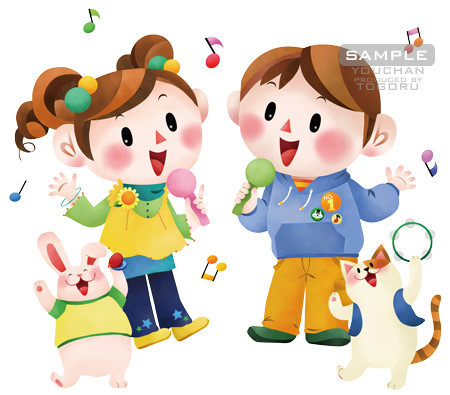 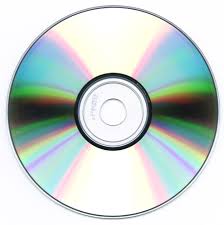 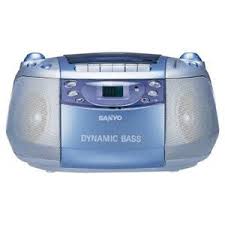 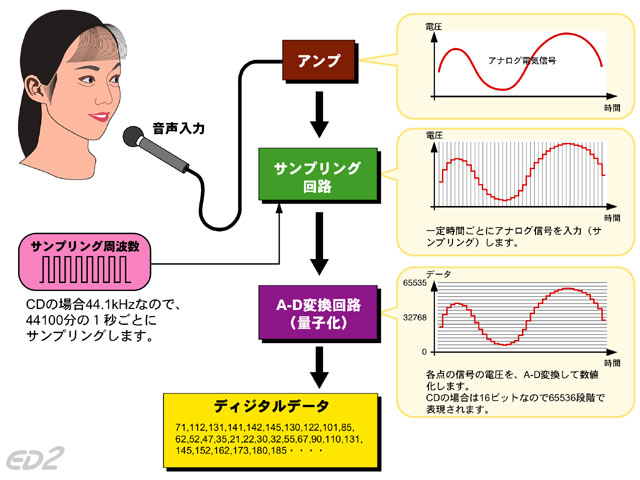 身の回りにある計測・制御システム
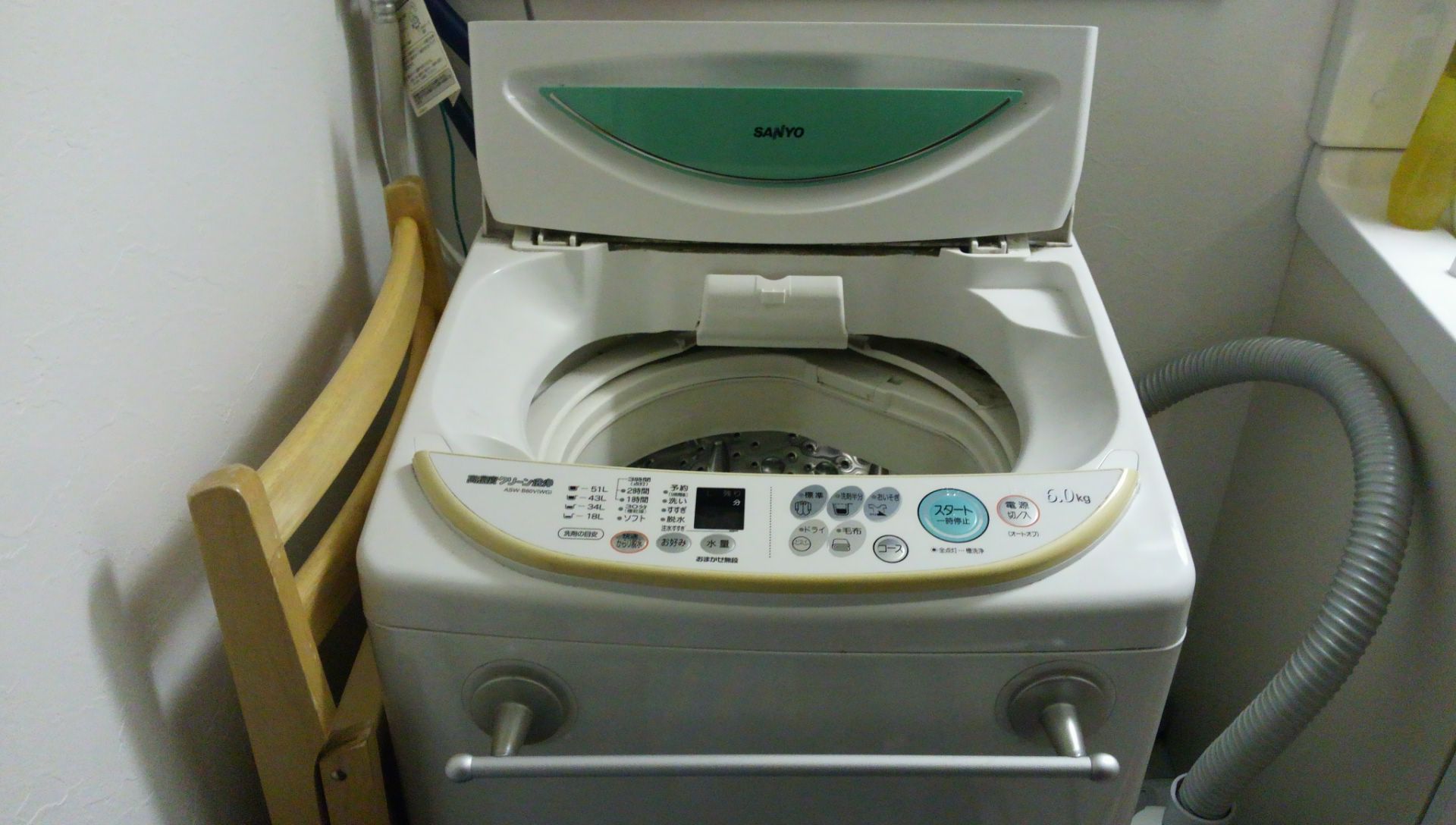 計測する部分
ふたの開閉
水の量
洗濯物の量
判断・命令する部分
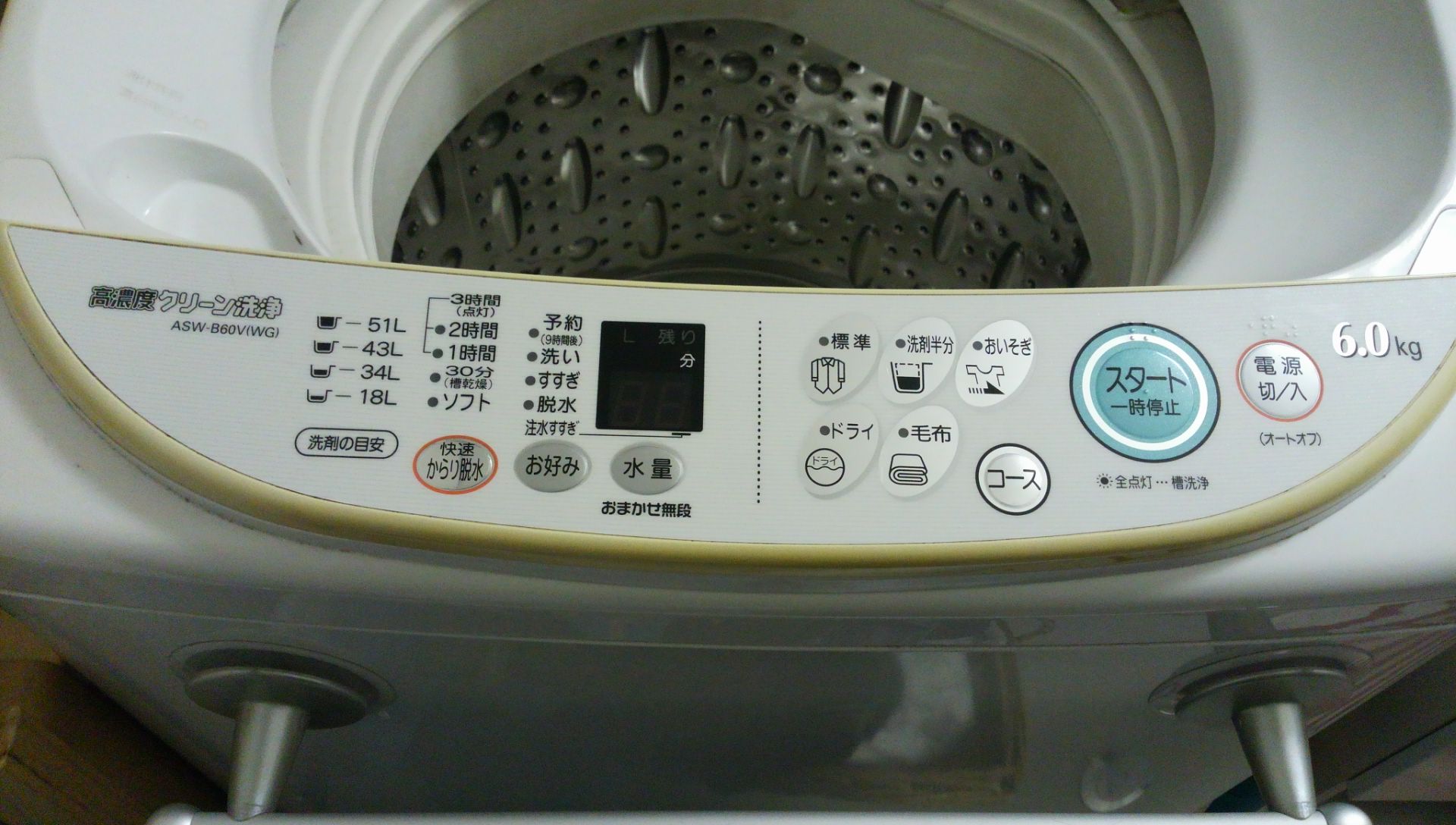 脱水
すすぐ
水を適量まで入れる
洗う
仕事をする部分
モータの回転を制御する